NIF 2.0 and ITS 2.0 in 10 minutes
Felix Sasaki
DFKI / W3C Fellow
ITS 2.0 Showcase Dublin 18 June 2013
With material from Sebastian Hellmann (Univ. Leipzig, main developer of NIF) and Dom Jones (TCD)
1
NLP Interchange Format
RDF/OWL-based format that aims to achieve interoperability between Natural Language Processing (NLP) tools, language resources and annotations
Adressing primary data - character offsets:
http://www.w3.org/DesignIssues/LinkedData.html#char=717,729
Mapping tag sets
Tibeto-Burman languages
Russian TreeTagger
German STTS
English Penn
→ all have items that map to
http://purl.org/olia/olia.owl#NonFiniteVerb
2
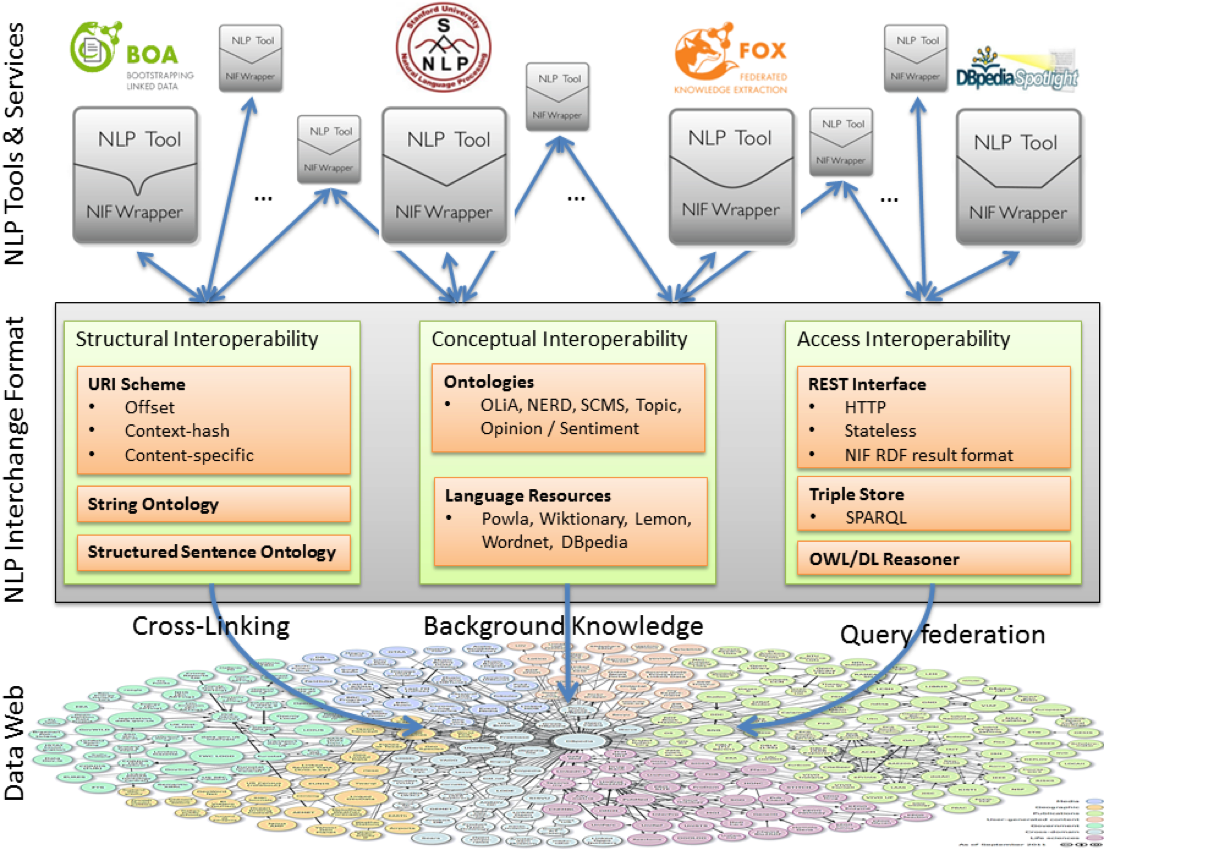 3
NIF as a Web service
Try it yourself
http://nlp2rdf.lod2.eu/demo/NIFStanfordCore?input=Welcome+to+Dublin+in+Ireland&input-type=text
4
ITS XML / HTML to NIF & RDF:
ITS/RDF Ontology
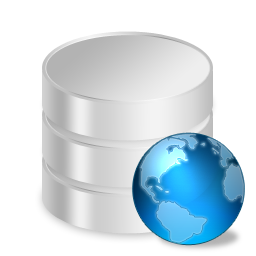 The PROV Ontology
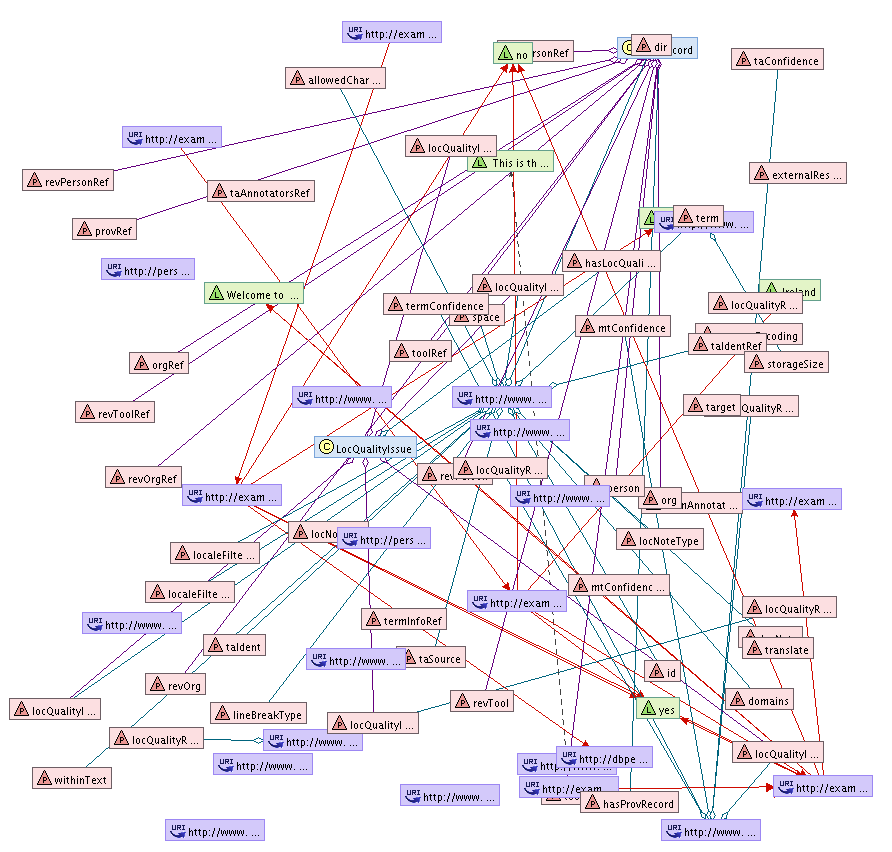 NIF-RDF
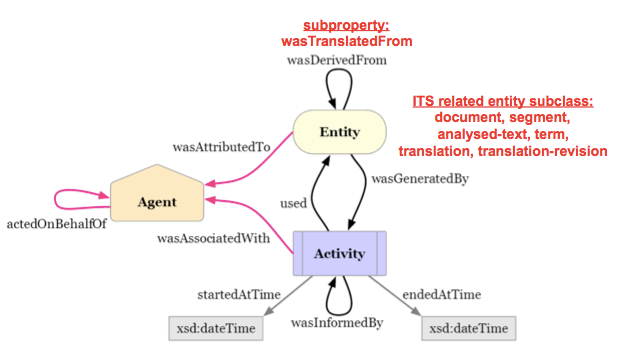 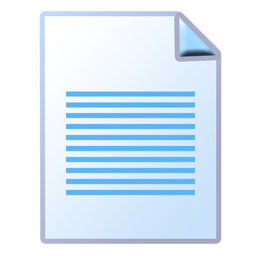 OR
XML
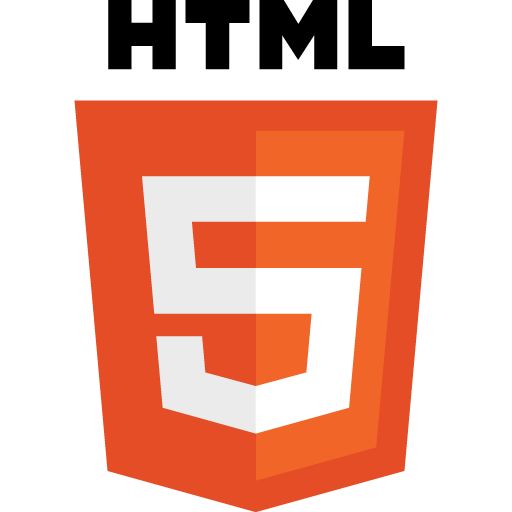 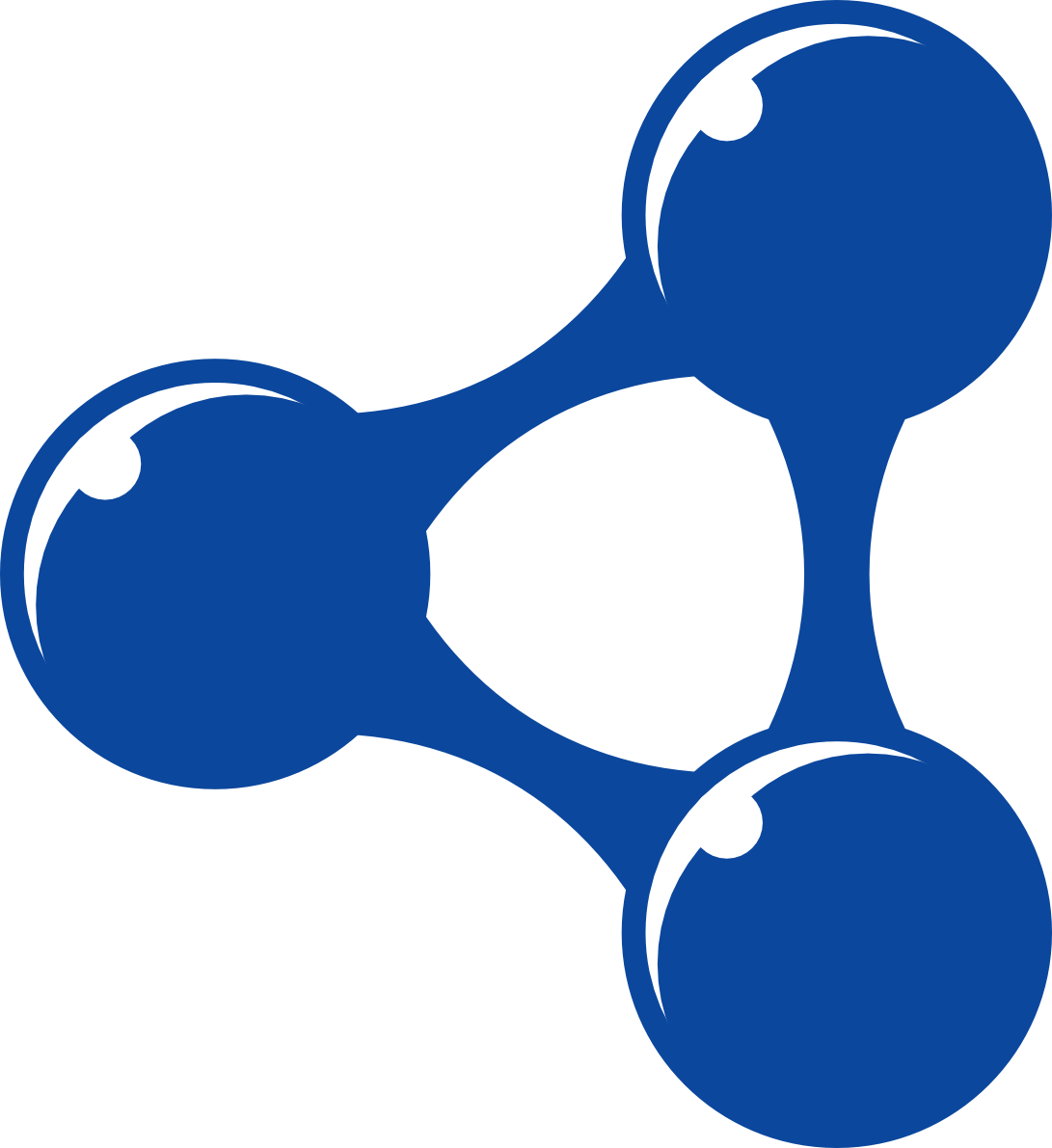 ITS 2.0
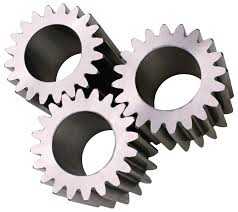 http://www.w3.org/TR/its20/#conversion-to-nif
5
NIF and ITS 2.0
Converting ITS 2.0 to NIF – potential input
<html><body><h2 translate="yes">Welcome to <span 
   its-ta-ident-ref="http://dbpedia.org/resource/Dublin" its-within-text="yes" translate="no">Dublin</span> in <b translate="no" its-within-text="yes">Ireland</b>!</h2></body></html>
Part of potential output
<http://example.com/exampledoc.html#char=11,17> 
    rdf:type              nif:RFC5147String ;
    nif:beginIndex	 "11" ;
    nif:endIndex	 "17" ;
    itsrdf:translate     "no";
    itsrdf:taIdentRef  <http://dbpedia.org/resource/Dublin> ;
    nif:referenceContext
     <http://example.com/exampledoc.html#char=0,29> .
6
NIF and ITS 2.0
Converting NIF to ITS 2.0 – potential input
<http://example.com/exampledoc.html#char=21,28> 
 itsrdf:taIdentRef  
<http://dbpedia.org/resource/Ireland> .
Part of potential output
<b its-ta-ident-ref="http://dbpedia.org/resource/Dublin">
Ireland</b>
7
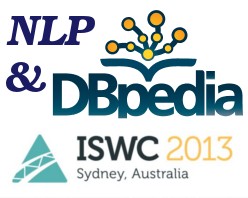 Upcoming:NLP & DBpedia workshop
http://nlp-dbpedia2013.blogs.aksw.org/
Part of ISWC 2013, October 2013
Knowledge extraction from text and HTML documents
Representation of NLP tool output and NLP resources as RDF/OWL
Novel applications using the extracted knowledge
8